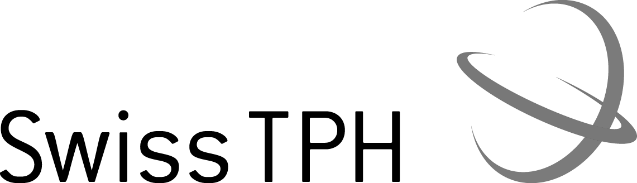 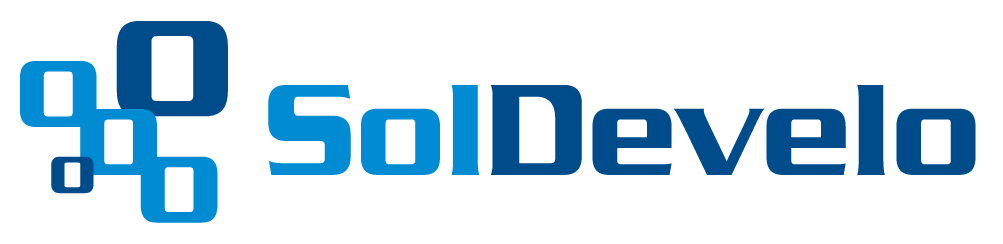 Maintenance and Support
6 December 2021 
Activity Report
November 2021 activities
Support:
OSD-150: Rest API becomes slow after some transactions – Waiting for customer 
OSD-151: Mojaloop deployment guide using kubernetes – Waiting for customer 
OSD-152: Front End Installation Error – Waiting for customer 
OSD-153: Issue on the on-double click to display the required information that is passed to the next page with the uuid – To do 
OSD-154: Mojaloop Adapter configurations details – Waiting for customer
November 2021 activities
Maintenance/Development:
Bug fixes 
PR reviews and integration 
Finalizing October 2021 Release
Time budget available
October 2021 Release
Link: Release 2021-10
Components included:
Updated Web Application and DB 
Updated mobile application & REST API 
New migrated modules 
Users
Medical Items and Services
Pricelists 
Formal Sector modules 
FHIR R4 module (version used by Claim-AI modules)
Claim-AI modules (dependence on FHIR R4)
Future activities
Maintenance and development: 
Generate large data set and train demo AI Model 
Bug fixes & PR 
Publish demo mobile apps on Google Play
Maintenance and Support
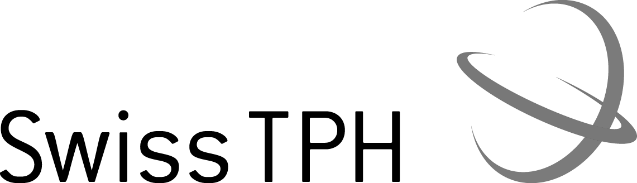 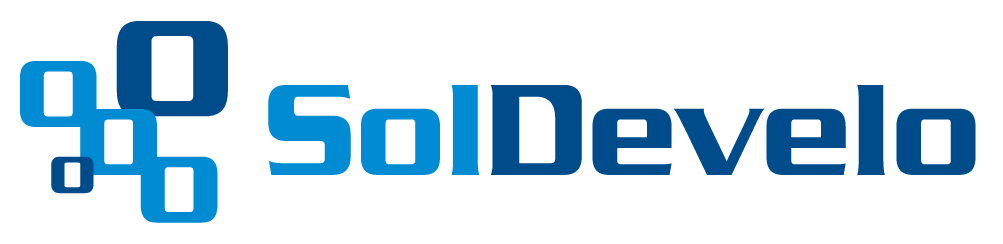